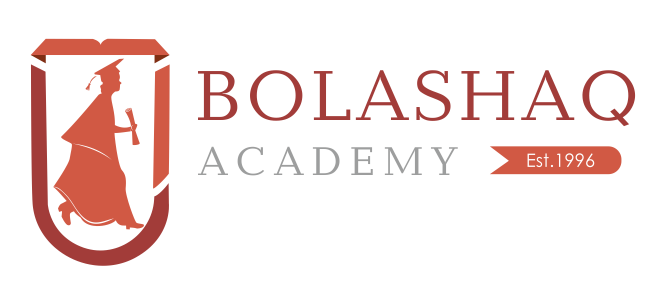 ЧИСТАЯ СЕССИЯОбзор результатов онлайн-опроса студентов 1-5 курсов (январь)
КАРАГАНДА - 2024
СОДЕРЖАНИЕ
Об исследовании…………………………………….……………………….…………………………...  3
Введение...........……………………………………….……………………….…………………………... 4Резюме (выводы и обобщения).................................……………………….…………………………... 5Демография..……………………….…………………...……………………............................................. 7Отношение к учебному процессу...………………………………………….…………………….......... 9Оценка контроля знаний............................................................................................................................13Отношение к коррупции…..…………………………………………………………………………...…17
2
ОБ ИССЛЕДОВАНИИ
Сроки исследования: январь 2024 г.

Объем выборочной совокупности -   1212 респондентов

Геолокация:  г. Караганда, Академия «BOLASHAQ» 
ЦЕЛЬ И ЗАДАЧИ ИССЛЕДОВАНИЯОбъект исследования: Студенты 1 – 5 курсов очной формы обучения, в том числе с применением ДОТ
Предмет исследования: Отношение к коррупцииЦель: Изучение отношения студентов к коррупции
Задачи: 
 Определить степень удовлетворенности студентов качеством образовательного процесса. Оценить уровень успеваемости по учебным дисциплинам (по данным самооценок)
Выявить масштаб коррупционных рисков, причины и формы их проявления в вузе
Определить – знают ли студенты, куда обращаться в случае столкновения с коррупцией.
Метод сбора информации: онлайн- опрос
3
ВВЕДЕНИЕ
В связи с особой значимостью формирования антикоррупционной культуры студентов в Академии «BOLASHAQ» осуществляется ежегодный социологический мониторинг «Чистая сессия» с целью изучения отношения студентов к коррупции и мерам по ее профилактике в ВУЗе.В рамках мониторинга в январе 2024 г. было проведено очередное социологическое исследование, посвященное изучению уровня студенческого восприятия коррупции, характеризующего систему ценностей и отношение студентов к коррупционным проявлениям
Мониторинг нацелен на максимальное улучшение всестороннего взаимодействия со студенческим сообществом и позволяет устранять коррупционные риски в системе взаимодействия «университет – студент». 


Результаты исследования представлены в настоящем отчете. Его эмпирическую основу составляют данные онлайн-опроса студентов 1-5 курсов очного отделения, в том числе с применением ДОТ.
4
РЕЗЮМЕ (ВЫВОДЫ И ОБОБЩЕНИЯ)
ОТНОШЕНИЕ К КОРРУПЦИИ
ОТНОШЕНИЕ К УЧЕБНОМУ ПРОЦЕССУ
Анализ результатов проведенного онлайн-опроса студентов свидетельствует о позитивной динамике показателей отношения к учебному процессу.
Основные тренды:
74,4% опрошенных студентов (рост показателя в полугодовом интервале времени – в 1,1 раз), согласно данным самооценок, имеют высокую успеваемость (учатся только на отлично, на отлично и хорошо). 
98,2% (рост показателя – в 1,4 раза соответственно) полностью и скорее удовлетворены качеством образования в вузе. 
По сравнению с началом учебного года 95,9% опрошенных студентов (рост показателя – в 1,1 раз) либо сохранили хорошее отношение к обучению, либо изменили его в хорошую сторону.
96,8% (рост показателя – в 1,2 раза) признают объективность оценок на рубежных контролях и экзаменах.
90,5% устраивает время, отведенное для подготовки по билетам на экзаменах.
Полученные данные говорят, с одной стороны, об удовлетворительном состоянии антикоррупционного климата в вузе; с другой – фиксируют случаи, требующие тщательной оценки.Основные тренды:
95,8% опрошенных студентов никогда не сталкивались с проявлениями коррупции в вузе. Исключение – 3,6% (43 студента), которые наслышаны и сталкивались от одного до более двух раз с коррупционными проявлениями.
88,2% выражают позицию неприятия взяткодательства, объясняя ее своей нацеленностью на получение знаний, чтобы стать специалистами. Требует внимания потребительская позиция части студентов в отношении получаемого образования – 11,8% (143 человека), считающих дачу взятки приемлемым способом достижения цели.
Практически каждый второй опрошенный студент не знает либо не информирован о наличии в вузе традиции накрывать стол для комиссии после госэкзаменов, защиты диплома, диссертации. Наслышаны и подтверждают наличие такой традиции в вузе 6,5% или 79 студентов (снижение показателя - в 1,4 раза).
5
РЕЗЮМЕ (ВЫВОДЫ И ОБОБЩЕНИЯ)
В рейтинге основных причин дачи взятки, по частоте упоминания студентами, верхние две строчки занимаютнежелание студентов учиться  (25,3%) и низкая заинтересованность студентов в учебе (15,2%). При этомзнают, куда обращаться в случае столкновения с коррупцией – 65,9%, не знают и не имеют определенного мнения – 34,1%. ВЫВОДКоррупция в сфере образования имеет свои особенности, связанные с квалификацией деяний. Поэтому каждый случай предполагаемой коррупции требует тщательной оценки. Результаты онлайн-опроса показывают, что преобладающее большинство студентов вообще вне темы коррупции. Лояльное отношение к коррупции небольшой части студентов во многом связано с потребительским отношением к качеству получаемого образования, низким уровнем правовой грамотности, с желанием минимизировать «издержки» изучения учебных дисциплин, а также с коррупционной практикой в обществе, вне стен вуза. Способствуют развитию коррупционного мышления у студентов и сложившиеся в нашем обществе традиции благодарности.
93,5% опрошенных студентов не знают либо убеждены в отсутствии традиции дарить подарки преподавателям вуза. Наслышаны и подтверждают наличие такой традиции в вузе в общем целом – 6,5% (79 человек). 
В общей сложности 95,9% опрошенных студентов не знают либо убеждены в том, что получение оценок за денежное вознаграждение в вузе не практикуется. Знают и наслышаны о таких фактах – в целом 4,1% (50 студентов).
93,7% не оказывались в ситуации, когда возникшие вопросы можно было решить только с помощью подарка, денежного вознаграждения. 6,3% (76 студентов) бывали в такой ситуации. Чаще всего такой ситуацией оказывалась сессия. Каждый четвертый из них указал, что свои проблемы они решали при содействии заведующего кафедрой, куратора и преподавателя; каждый шестой – при содействии руководителя отдела. По признанию участников коррупционной сделки, ключевым каналом передачи подарка, денежного вознаграждения является личный контакт (70 ответов), реже – старосты (39 ответов) и кураторы (24 ответа) групп.
6
ДЕМОГРАФИЯ
7
ДЕМОГРАФИЯ
В составе выборки наиболее активно представлены казахоязычные студенты.
Форма обучения большинства участников опроса – очная с применением ДОТ.
Среди респондентов чаще встречаются студенты первых трех курсов разных образовательных программ.
8
ОТНОШЕНИЕ К УЧЕБНОМУ ПРОЦЕССУ
9
ОТНОШЕНИЕ К УЧЕБНОМУ ПРОЦЕССУ
Ваш уровень успеваемости 
(% от числа опрошенных)
По данным самооценок, практически три четверти опрошенных студентов (74,4%) учатся только на отлично, на отлично и хорошо. 

Каждый четвертый респондент - на хорошо и удовлетворительно.

Неуспевающих (имеющих неудовлетворительные оценки и задолженности) – единицы (9 человек). В основном это казахоязычные студенты (7 человек), очной формы обучения с применением ДОТ (6 человек), второго (5 человек) и первого (4 человека) курсов.
10
ОТНОШЕНИЕ К УЧЕБНОМУ ПРОЦЕССУ
Удовлетворены ли Вы качеством образования в нашем вузе? (% от числа опрошенных)
Абсолютное большинство опрошенных студентов полностью и скорее удовлетворены качеством образования в ВУЗе (98,2%).

Не удовлетворены – 22 участника онлайн-опроса (1,8%). В их составе наиболее активно представлены студенты очной формы обучения с применением ДОТ (17 человек или 1,4%), казахоязычные (16 человек или 1,3%), второкурсники (14 человек или 1,2%).
11
ОТНОШЕНИЕ К УЧЕБНОМУ ПРОЦЕССУ
Изменилось ли Ваше отношение к обучению по сравнению с началом учебного года? 
(% от числа опрошенных)
По сравнению с началом учебного года 95,9% опрошенных студентов либо сохранили хорошее отношение к обучению, либо изменили его в хорошую сторону.
Плохое отношение к обучению отметили в общем целом  4,1% студентов (50 человек). 
Примечательно, что основной контингент участников опроса, чье плохое отношение к обучению не изменилось либо ухудшилось, - это студенты, которые учатся только на отлично либо на хорошо и отлично (46 человек). 
Доли недовольных учебным процессом (в абсолютных значениях) в зависимости от формы, языка и курса обучения:
Студенты очной формы обучения с применением ДОТ – 30 человек, очной формы – 20 человек.
Казахоязычные студенты – 34 человека, русскоязычные – 16 человек.
Студенты 2 курса – 20 человек, 1 и 3 курсов - по 10 человек, 4 курса – 9 человек, 5 курса – 1 человек.
12
ОЦЕНКА КОНТРОЛЯ ЗНАНИЙ
13
ОЦЕНКА КОНТРОЛЯ ЗНАНИЙ
Как Вы считаете, насколько объективны оценки на   рубежном контроле/экзамене в нашем вузе? 
(% от числа опрошенных)
Доминантное большинство опрошенных студентов полностью и скорее признают объективность оценок на рубежных контролях и экзаменах (96,8% или 1172 человека).

Лишь 3,2% (40 человек)  считают их скорее и совершенно необъективными. Среди них чаще встречаются студенты очной формы обучения с применением ДОТ (28 человек), казахоязычные (30 человек), второкурсники (18 человек) и первокурсники (12 человек), успевающие на отлично и хорошо (16 человек), на хорошо и удовлетворительно (18 человек), недовольные качеством образовательного процесса (15 человек), плохо относящиеся к обучению (13 человек).
14
ОЦЕНКА КОНТРОЛЯ ЗНАНИЙ
Укажите, на Ваш взгляд, наиболее объективную форму оценивания знаний на экзамене: 
(% от числа опрошенных)
С точки зрения преобладающего большинства опрошенных студентов, наиболее объективной формой оценки знаний на экзамене является тестирование – 86,8% (1052 человека).

Наиболее частый ответ в графе «Другое» (всего 14 ответов) - «комбинированная» (7 ответов).
15
ОЦЕНКА КОНТРОЛЯ ЗНАНИЙ
Достаточно ли Вам времени для ответа на вопросы во время экзаменов? (% от числа опрошенных)
Время, отведенное для подготовки ответов на вопросы экзаменационного билета устраивает абсолютное большинство опрошенных студентов – 90,5% (1097 человек).

Лишь 9,5% (115 человек) отмечают, что этого времени недостаточно. В составе данной категории респондентов представлены:

 казахоязычные студенты очной формы обучения с применением ДОТ (85 человек), чаще всего первого (43 человека) и второго (30 человек) курсов, успевающие только на отлично, а также на отлично и хорошо (57 человек)
 русскоязычные студенты (30 человек) в основном очной формы обучения с применением ДОТ (27 человек), второкурсники (16 человек) и первокурсники (10 человек), успевающие только на отлично, на отлично и хорошо (19 человек).
16
ОТНОШЕНИЕ К КОРРУПЦИИ
17
ОТНОШЕНИЕ К КОРРУПЦИИ
Как Вы думаете, насколько распространена коррупция в казахстанских вузах? 
(% от числа опрошенных)
Доминантное большинство опрошенных студентов указали, что не знают о масштабах распространения коррупции в казахстанских вузах – 60,8% (737 человек).
 Каждый 13-ый участник опроса отрицает наличие коррупции в вузах республики (всего - 92 человека).
 В общей сложности 31,6% (291 человек) осведомлены о наличии коррупции в вузах, но расходятся в определении масштабов ее распространения:
«Лишь в некоторых вузах» – мнение 10,6% (128 человек). В составе этой категории респондентов преобладают главным образом казахоязычные студенты (74,2% или 95 человек), очной формы обучения с применением ДОТ (72,6% или 69 человек), первокурсники (47,4% или 45 человек) и второкурсники (28,4% или 27 человек).
«В большинстве вузов» – мнение 9,6% (116 человек). Среди них по показателю указанного мнения выделяются казахоязычные студенты  (64,7% или 75 человек), очной формы обучения с применением ДОТ (62,7% или 47 человек), первокурсники (36% или 27 человек) и второкурсники (32% или 24 человека).
«Практически во всех вузах» – мнение 7,6% (92 человек). Таково мнение главным образом казахоязычных студентов (83,7% или 77 человек), очной формы обучения с применением ДОТ (64,9% или 50 человек), первокурсников (22,1% или 17 человек), второкурсников (23,4% или 18 человек)
«В половине вузов» – мнение 3,8% (47 человек). Главным образом казахоязычных студентов (72,3% или 34 человек), очного обучения с применением ДОТ (85,3% или 29 человек), первокурсников (35,3% или 12 человек) и второкурсников (44,1% или 15 человек).
18
ОТНОШЕНИЕ К КОРРУПЦИИ
Сталкивались ли Вы с проявлениями коррупции в нашем вузе? (% от числа опрошенных)
Абсолютное большинство опрошенных никогда не сталкивались с проявлениями коррупции в вузе - 95,8% (1161 человек).
Доля студентов, сталкивавшихся с проявлениями коррупции в вузе от одного до более двух раз  (с учетом ответов графы «Другое») – 3,6% (43 человека). Из ответов графы «Другое»: «возможно», «сама не сталкивалась, но бывало доходили слухи».
В составе тех, кто cталкивался от одного до более двух раз - по большей части представлены казахоязычные студенты (83,7% или 36 человек), очной формы обучения с применением ДОТ (69,5% или 25 человек), первокурсники и второкурсники (по 33,3% или по 12 человек), а также третьекурсники (30,6% ил 11 человек).
В группе участников опроса, сталкивавшихся с проявлениями коррупции в вузе, сегмент русскоязычных студентов составляет 16,3% (или 7 человек). Из них трое обучаются очно, четверо -  с применением ДОТ, на 1 курсе – двое, на 3 курсе – трое, на 2 и 4 курсах – по одному.
19
ОТНОШЕНИЕ К КОРРУПЦИИ
Как Вы в принципе относитесь к тому, что для решения своих проблем студентам приходится давать взятки. Какое из приведенных ниже суждений на этот счет ближе к Вашей точке зрения? (% от числа опрошенных)
В преобладающем большинстве случаев опрошенные студенты выражают позицию неприятия взяткодательства,  демонстрируя нацеленность на получение знаний, чтобы стать специалистами – 88,2% (1069 человек).
Между тем, требует внимания потребительская позиция части студентов в отношении получаемого образования – 11,8% (или 143 человека). Из них:
6,9% (84 человека) лояльно относятся к даче взятки, что  во многом связано с коррупционной практикой в обществе, вне стен вуза, которая кажется им приемлемым способом достижения цели. Основной контингент этой категории респондентов – казахоязычные студенты (91,7% или 77 человек), очной формы обучения с применением ДОТ (71,4% или 55 человек), второкурсники (39% или 30 человек), первокурсники (24,7% или 19 человек) и третьекурсники (23,4% или 18 человек). Лишь двое из них указали, что сталкивались с коррупционными проявлениями в вузе (один – более двух раз).
4,9% (59 человек) толерантно относятся к даче взятки, что связано с желанием минимизировать «издержки» получения диплома. Среди них преобладают казахоязычные студенты (62,7% или 37 человек), очной формы обучения с применением ДОТ (70,3% или 26 человек), первокурсники (35,1% или 13 человек) и второкурсники (37,8% или 14 человек). Пятеро в их составе сталкивались с проявлениями коррупции в вузе (трое – 1 раз, двое – более 2-х раз).
20
ОТНОШЕНИЕ К КОРРУПЦИИ
Практически каждый второй опрошенный студент не знает либо не информирован о наличии в вузе традиции накрывать стол для комиссии после госэкзаменов, защиты диплома, диссертации.
 Наслышаны и подтверждают наличие такой традиции в вузе в общем целом – 5% (60 человек). Из них 40% (24 человека) - студенты очной формы обучения, 60% (36 человек) - с применением ДОТ. 
Основной контингент знающих и наслышанных об этой традиции – казахоязычные студенты (91,7% или 55 человек), очного обучения (41,8% или 23 человека) и с применением ДОТ (58,2% или 32 человека), чаще всего первокурсники (34,6% или 19 человек), третьекурсники (27,3% или 15 человек) и второкурсники (23,6% или 13 человек). 36,4% (20 человек) сталкивались с коррупционными проявлениями в вузе, в большинстве случаев 1 раз, двое из них – более 2-х раз. 29,1% (16 человек) лояльно относятся к взяткодательству как к приемлемому средству достижения цели.
Доля русскоязычных студентов, находящихся в курсе указанной традиции – 8,3% (5 человек). Один обучается очно, четверо – с применением ДОТ. Первокурсников – трое, по одному – на 2 и 5 курсах.
Есть ли в вузе традиция накрывать стол для комиссии после проведения госэкзаменов, защиты диплома, диссертации? (% от числа опрошенных)
21
ОТНОШЕНИЕ К КОРРУПЦИИ
93,5% опрошенных студентов (1133 человека) не знают либо убеждены в отсутствии традиции дарить подарки преподавателям вуза.
 Наслышаны и подтверждают наличие такой традиции в вузе в общем целом – 6,5% (79 человек). Из них 38% (30 человек) - студенты очной формы обучения, 62% (49 человек) - с применением ДОТ; 32,9% (26 человек) – первокурсники, 24,1% (19 человек) – второкурсники, 30,4% (24 человека) – третьекурсники. 
Основной контингент знающих и наслышанных об этой традиции – казахоязычные студенты (87,4% или 69 человек), очного обучения (36,2% или 25 человек) и с применением ДОТ (63,8% или 44 человека), чаще всего первокурсники 34,8% или 24 человека), третьекурсники (33,3% или 23 человека) и второкурсники (23,2% или 16 человек). 30,4% (21 человек) лояльно относятся к взяткодательству как к приемлемому средству достижения цели.
Доля русскоязычных студентов, находящихся в курсе указанной традиции – 12,6% (10 человек). Пятеро обучаются очно, столько же – с применением ДОТ. Первокурсников – четверо, второкурсников – трое, по одному – на 3,4,5 курсах. Половина из них лояльно относится к коррупции, другая половина – с неприятием.
Существует ли в вузе традиция дарить подарки преподавателям? (% от числа опрошенных)
22
ОТНОШЕНИЕ К КОРРУПЦИИ
Известны ли Вам случаи, когда студенты за денежное вознаграждение получали оценки?
 (% от числа опрошенных)
В общей сложности 95,9% опрошенных студентов (1162 человека) не знают либо убеждены в том, что получение оценок за денежное вознаграждение в вузе не практикуется.
Знают и наслышаны о таких фактах – в целом 4,1% (50 студентов). Весомый сегмент этой группы – казахоязычные студенты (90% или 45 человек). Из них обучаются очно – 33,3% (15 человек), с применением ДОТ – 66,7% (30 человек); на 1 курсе – 42,2% (19 человек), на 2 курсе – 22,2% (10 человек), на 3 курсе – 31,1% (14 человек), на 4 курсе – 4,5% (2 человека).
В составе казахоязычного сегмента студентов, знающих и наслышанных о практикуемом в вузе получении оценок за денежное вознаграждение:
33,3% (15 человек) сталкивались с коррупционными проявлениями в вузе, из них трое студентов – более 2-х раз.
57,8% (26 человек) лояльно относятся к коррупции.
51,1% (23 человека) знают и наслышаны о наличии в вузе традиции накрывать стол для комиссии после госэкзаменов, защиты диплома, диссертации.
64,5% (29 человек) знают и наслышаны о существовании в вузе традиции дарить подарки преподавателям.
23
ОТНОШЕНИЕ К КОРРУПЦИИ
Оказывались ли Вы в ситуации, когда понимали, что возникшие вопросы можно решить только с помощью подарка, денежного вознаграждения, независимо от того, как фактически решались эти вопросы? (% от числа опрошенных)
93,7% опрошенных студентов (1136 человек) не оказывались в коррупционной ситуации.

6,3% (или 76 студентов) оказывались в ситуации, когда возникшие вопросы можно было решить только с помощью подарка, денежного вознаграждения. По своему составу это студенты очной формы обучения (42,7% или 32 человека) и с применением ДОТ (57,9% или 44 человека); первокурсники (35,5% или 27 человек), второкурсники (31,6% или 24 человека), третьекурсники (22,4% или 17 человек) и четверокурсники (10,5% или 8 человек). 59,2% (45 человек) признались, что сталкивались с коррупционными проявлениями в вузе. 43,4% (33 человека) отмечают лояльное отношение к даче взятки.

В рассматриваемой ситуации оказывались главным образом казахоязычные студенты (93,4% или 71 человек) очного обучения (42,3% или 30 человек) и с применением ДОТ (57,7% или 41 человек), чаще всего первокурсники (35,2% или 25 человек) и второкурсники (31% или 22 человека). В составе этой категории респондентов 53,5% (38 человек) сталкивались с коррупционными проявлениями в вузе. 49,3% (или 35 человек) лояльно относятся к взяткодательству.
24
ОТНОШЕНИЕ К КОРРУПЦИИ
В каких случаях Вы оказывались в такой ситуации?(% от числа ответивших)
Из 76  (6,3%) опрошенных студентов, оказывавшихся в ситуации, когда возникшие вопросы можно было решить только с помощью подарка, денежного вознаграждения, на вопрос ответили  60 человек (5%). По своему составу это студенты очного обучения (43,3% или 26 человек) и с применением ДОТ (56,7% или 34 человека), главным образом первокурсники (31,7% или 19 человек), второкурсники (33,3% или 20 человек) и третьекурсники (21,7% или 13 человек).

Основной контингент студентов, решавших свои проблемы с помощью подарка, денежного вознаграждения – казахоязычные (91,7% или 55 человек), очной формы обучения (41,8% или 23 человека) и с применением ДОТ (58,2% или 32 человека), первокурсники (23,1% или 16 человек), второкурсники (36,4% или 20 человек) и третьекурсники (23,6% или 13 человек).

Предоставление подарков и денежных вознаграждений в наиболее частых случаях происходит при сдаче сессии. В пять и более раз реже – при написании дипломной работы и за оценку одной дисциплины.
Примечание: На вопрос отвечали только те студенты, которые оказывались в коррупционной ситуации (6,3%). Множественный выбор. Студенты могли отмечать более одного ответа.
25
ОТНОШЕНИЕ К КОРРУПЦИИ
Кто из нижеуказанных оказывал Вам содействие 
в этой ситуации? (% от числа ответивших)
Из 76 участников опроса (6,3% от общего числа опрошенных), которые оказывались в коррупционной ситуации, на предложенный вопрос ответили 48 человек (4% или 63,2% от числа рассматриваемой группы). Это студенты очной формы обучения (39,6% или 19 человек) и с применением ДОТ (60,4% или 29 человек), преимущественно 1 курса (35,4% или 17 человек), 2 курса (33,3% или 16 человек) и 3 курса (20,8% или 10 человек).

Состав группы преимущественно казахоязычный – 95,8% (46 человек). Из них 39,1% (18 человек) обучаются очно, 60,9% (28 человек) – с применением ДОТ. В группе наиболее активно представлены первокурсники (32,6% или 15 человек), второкурсники (34,8% или 16 человек) и третьекурсники (21,7% или 10 человек).

В отрицательном рейтинге верхнюю строчку с идентичными показателями занимают заведующий кафедрой, куратор и преподаватель. Четверть студентов исследуемой группы решали свои проблемы при содействии указанных должностных лиц, каждый шестой  - при содействии руководителя отдела. Аутсайдеры рейтинга – специалист отдела и лаборант кафедры.
Примечание: На вопрос отвечали только те студенты, которые оказывались в коррупционной ситуации (6,3%). Множественный выбор. Студенты могли отмечать более одного ответа.
26
ОТНОШЕНИЕ К КОРРУПЦИИ
Как происходит передача подарка, денежного вознаграждения? (% от числа ответов)
Целевая группа – студенты, решавшие возникшие у них вопросы с помощью подарка, денежного вознаграждения. На вопрос о каналах передачи подарка, денежного вознаграждения получен 171 ответ. В среднем одним студентом в группе отмечено более одного ответа.
По частоте упоминания ключевым каналом передачи подарка, денежного вознаграждения является личный контакт. Показатель полученных ответов – 40,9% (или 70 ответов). Распределение показателей ответов в разрезе форм и курсов обучения: очная – 44,3% (31 ответ) и ДОТ – 55,7% (39 ответов); 1 курс – 44,3% (31 ответ), 2 курс – 22,9% (16 ответов), 3 курс – 21,4% (15 ответов), 4 курс - 10% (7 ответов), 5 курс – 1,4% (1 ответ). Этот сегмент целевой группы на 100% казахоязычный.
Второй по значимости канал передачи взятки – старосты групп (22,8% или 39 ответов): очная – 38,5% (15 ответов) и ДОТ – 61,5% (24 ответа); 1 курс – 30,8% (12 ответов), 2 курс – 28,2% (11 ответов), 3 курс – 33,3% (13 ответов), 4 курс – 7,7% (3 ответа). Данный сегмент целевой группы также на 100% казахоязычный.
Третий по значимости канал – кураторы групп (14% или 24 ответа): очная – 25% (6 ответов) и ДОТ – 75% (18 ответов); 1 курс – 41,7% (10 ответов), 2 курс – 29,2% (7 ответов), 3 курс – 25% (6 ответов), 4 курс – 4,2% (1 ответ). Полностью казахоязычный сегмент целевой группы.
Примечание: На вопрос отвечали только те студенты, которые оказывались в коррупционной ситуации (6,3%). Множественный выбор. Студенты могли отмечать более одного ответа.
27
ОТНОШЕНИЕ К КОРРУПЦИИ
На Ваш взгляд, каковы основные причины дачи взятки в вузе (% от числа опрошенных)
На вопрос о причинах взяткодательства в вузе откликнулись 69,7% опрошенных студентов (843 человека) с казахским языком обучения. 
В рейтинге основных причин дачи взятки по частоте упоминания лидирует нежелание студентов учиться – 25,3% (или 306 человек). Таково мнение главным образом студентов очной формы обучения с применением ДОТ -76,8% (235 человек); первокурсников (43,8% или 133 человек), второкурсников (29,7% или 91 человека) и третьекурсников (21,3% или 65 человек). Примечательно, что это мнение разделяют 5,6% (17 человек), дававших взятку за решение своих вопросов.
Второе место в рейтинге основных причин занимает низкая заинтересованность студентов в учебе – 15,2% (184 человека). Это доминантное мнение студентов очного обучения с применением ДОТ (78,3% или 144 человек), первокурсников (54,9% или 101 человека). Свою небольшую лепту в показатель данного мнения внесли 6% (11 человек) из тех, кто давал взятку.
Графа «Другое» пестрит ответами «не знаю». и «у нас такого нет» (179 ответов). Диссонансом в общем хоре прозвучал ответ – «мы дарим преподавателю подарок в день рождения».
Примечание: Множественный выбор. Студенты могли отмечать более одного ответа.
28
ОТНОШЕНИЕ К КОРРУПЦИИ
Знаете ли Вы, куда обращаться в случае столкновения с коррупцией
(% от числа опрошенных)
Учитывая численный перевес в составе выборки казахоязычных студентов очной формы обучения с применением ДОТ, они составляют доминантное большинство среди знающих, незнающих и неопределившихся относительно того, куда следует обращаться в случае столкновения с коррупцией.

Знают, куда обращаться – 65,9% опрошенных студентов (798 человек). Более трех четвертей из них – студенты ДОТ (76,8% или 613 человек), казахоязычные (75,6% или 603 человека), чаще всего первокурсники (38% или 303 человека) и второкурсники (34,7% или 277 человек). 

Не знают – 17,9% (217 человек). Их основной состав – студенты ДОТ (78,3% или 170 человек), с казахским языком обучения (85,3% или 185 человек), первокурсники (41,9% или 91 человек), второкурсники (27,7% или 60 человек) и третьекурсники (23,5% или 51 человек). Из них 4,6% (10 человек) сталкивались с коррупционными проявлениями в вузе от одного до более двух раз, а 8,3% (18 человек) оказывались в коррупционной ситуации.
Неопределившихся – 16,2% (197 человек).В своем преобладающем большинстве это студенты ДОТ (79,2% или 156 человек), казахоязычные (60,9% или 120 человек), первокурсники (40,6% или 80 человек) и второкурсники (31% или 61 человек).
29
ПРЕДЛОЖЕНИЯ СТУДЕНТОВ ПО УЛУЧШЕНИЮ УЧЕБНОГО ПРОЦЕССА И ОРГАНИЗАЦИИ СЕССИИ В ВУЗЕ
Всего получено 1205 предложений. Приведены наиболее значимые для студентов, отобранные по частоте упоминания и отражающие запросы цифрового поколения:
Развитие программ поддержки студентов с целью снижения стресса в период сессии и улучшения их психологического состояния.
Проведение регулярных социологических опросов студентов и преподавателей для выявления проблем и предложений по улучшению учебного процесса
Больше взаимодействия с преподавателями через WhatsApp
Больше дистанционных занятий
Было бы хорошо сдавать сессию онлайн, так как я работаю в населенном пункте и приезжать неудобно
Быть объективнее и не оценивать студента по посещаемости занятий
Вопросы на экзамене и рубежном контроле практически не рассматриваются в учебном процессе. Из-за этого очень часто верно ответить на вопросы экзамена не представляется возможным
Если студент хорошо учится, можно сделать скидку на оплату учебы
Предоставлять возможность сдавать сессию без посещения вуза, так как большинство студентов – работающие люди, не всегда есть возможность приехать
Дать студентам их заветную студенческую жизнь
При проведении сессии нужно ориентироваться на время. При устной сдаче экзамена учитель и студент не используют корректно время, замедляя процесс сдачи. Поэтому  тестирование – лучший вариант
По логике, если студент учится очно с применением ДОТ, то и сессия тоже должна быть онлайн
Мы студенты все хотим, чтобы обучение и сессии были онлайн
Не повышать оплату за обучение, народ и так нищий
Нужно улучшать административный контроль, чтобы не брали и не давали взятки
Пересмотреть перечень предметов для специализации
Побольше практики и возможностей для студентов
Сделать больше компьютерных кабинетов, чтобы не стоять в очереди
Улучшить расписание занятий, не ставить в один день 4-6 занятий подряд до 19-20 часов
Улучшить условия. Осенью было холодно в аудиториях
Чтобы кураторы больше взаимодействовали со студентами
Использовать инновационные методики обучения
Нужен компьютерный класс с принтером для облегчения учебы студентам. Так мы избежим коррупции.
30